Student End of Year (SEY)Snapshot Introduction
March 14, 2022
1
Agenda
SEY Snapshot Overview
SEY Collection Cycle & Timeline
SEY Changes 2021-2022
SEY Collection Key Topics
Interchange Files
Snapshot 
Status Dashboard
Adequate Documentation
Errors & Warnings
Adjustment File
Reporting Exceptions
Pipeline Reports
COGNOS (CEDAR) Reports
Rates & Reporting: Overview
Resources, Contacts, & Glossary
2
SEY Snapshot Overview
3
What is a Snapshot?
A data snapshot begins with uploading the corresponding interchange files. These interchange files become the source of information, or source file for specific data fields on a snapshot.
Source File B
Contains multiple columns of data/information as outlined on the file layout for this source file.
Source File A
Contains multiple columns of data/information as outlined on the file layout for this source file.
File A: Element 2
File A: Element 1
File B: Element 1
File B: Element 2
File A: Element 4
File B: Element 3
File B: Element 4
File A: Element 5
File A: Element 3
4
What is a Snapshot?
When a snapshot is triggered, it pulls needed information from the source (interchange) files into a new file called the snapshot.
Source File B
Source File A
File A: Element 4
File A: Element 1
File B: Element 1
File B: Element 4
File A: Element 3
File A: Element 5
File A: Element 2
File B: Element 2
File B: Element 3
Snapshot
5
What is a Snapshot?
Snapshots typically won’t use every data element on a source file. 
Snapshots often pull in information called “internal flags.” These are calculated pieces of data from information provided on the interchange files or from other internal data in data pipeline.
Internal Flags
Source File B
Source File A
File A: Element 2
File A: Element 5
Internal Flag: 2
Internal Flag: 1
File B: Element 3
Snapshot
File A: Element 4
File B: Element 1
File A: Element 3
File B: Element 2
File A: Element 1
File B: Element 4
6
What is a Snapshot?
How do I know what data needs to be on the interchange (source) file?
Every snapshot layout will tell you which interchange files are needed on the first page under the section dependencies.
The file layout for the specific interchange (source) file will tell you the information needed for that file.


How do I know where data comes from on the snapshot?
The file layout for a snapshot willlist the source interchange file for each data element. 
If the data element is from an internal flag, it will list that as well.
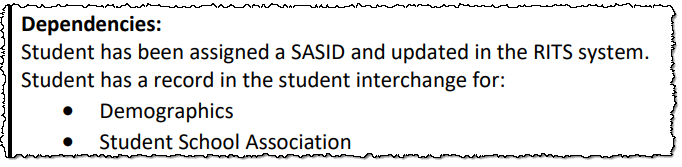 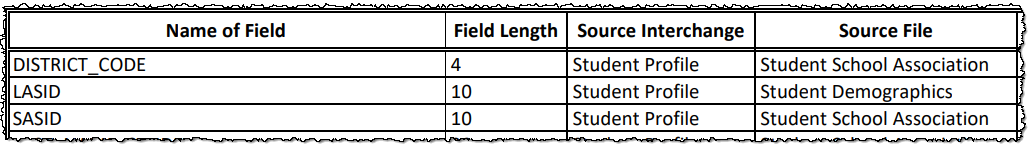 7
SEY Snapshot Dependencies
Internal Flag
Internal Flag
8
Which students are reported in the SEY Snapshot?
All students in grades PK-12 counted in membership at any time between July 1 and June 30 of the reported school year
Including those that left your school/district during that time

Student School Association File:
Pupil Attendance Information Codes 01-08 
Pupils attending an education program operated by the reporting district
Primary School Flag = 1 (yes)

This includes students who are attending BOCES programs (non-school program ’03’) for whom you are their home district/school.
9
Purpose and use of SEY snapshot information
Accuracy is ESSENTIAL!
10
Ensuring Accuracy
11
SEY Collection Cycle & Timeline
12
Collection Cycle Overview
13
Key Dates: Regular Phase
14
Key Dates: Cross LEA Phase
15
Key Dates: Post-Cross LEA Phase
16
Key Dates: Final Dates
17
SEY Changes2021-2022
18
SEY 2021-22 Changes Overview
19
ward_r@cde.state.co.us
SEY CollectionKey Topics
20
Identity Management
21
CDE Identity Management
District Local Access Manager (LAM) assigns account/privileges to the SEY Data Respondent

SEY Data Respondents roles:


Questions?
Use the password reset form, or for other questions, please contact:
CDE Identity Manager: CDEIdM@cde.state.co.us
1
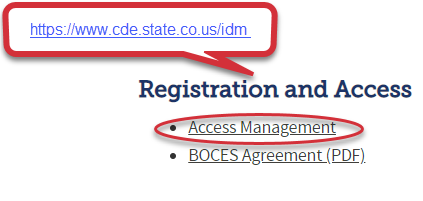 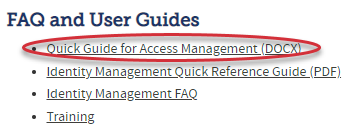 2
3
22
CDE Identity Management
You can only have one role for each Collection. 

An LEAAPPROVER can do all the things an LEA User can do.

Link: Quick Guide to Access Management
23
Interchange Files
24
Student Interchange Preparation
Get SASIDs for your new students
Through RITS or Data Pipeline
Resources on getting SASIDs can be found here:
http://www.cde.state.co.us/datapipeline/yr_rits 
Create Extracts from your Student Information System
Pull data for the Student Demographic/Profile file and Student School Association
Data Pipeline accepts .csv, .xls, .xlsx formats
.xls is the recommended format
If opening file in Excel, please make sure you don’t lose leading zeros
CDE has a guide to keeping leading zeros on Student Interchange website
CDE recommends using a file naming convention:
Example: 0110_DEM_EOY_10112016.xls
Spaces in the file name are not allowed
25
Student Interchange Preparation
Upload interchange files



Wait for a Confirmation Email from the Pipeline System
The email will show you the number of errors in your upload
Resolve ALL errors in your interchange files
Check your error reports

Update your Interchange files to address the errors
Update in SIS  Extract  Upload to Pipeline
Edit Record Tool (Data Pipeline)
26
Data File Upload
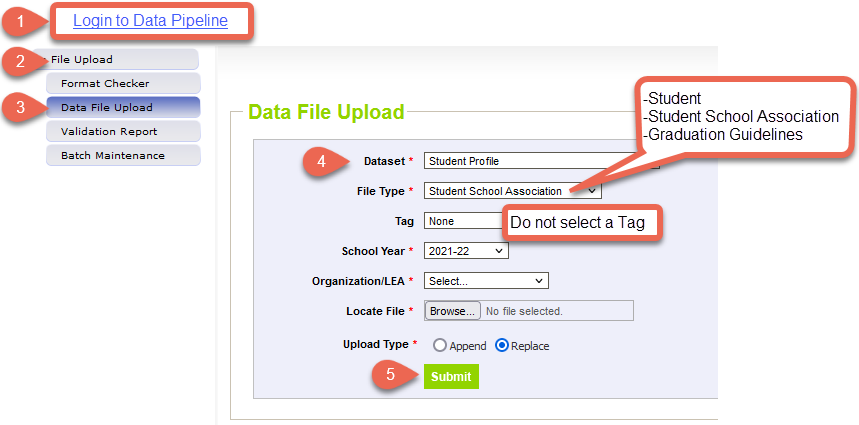 Data pipeline will send you an email indicating the status of your upload.
Use the Pipeline/COGNOS reports to review errors
27
Snapshot
28
Snapshot Process
29
Create/Update Snapshot
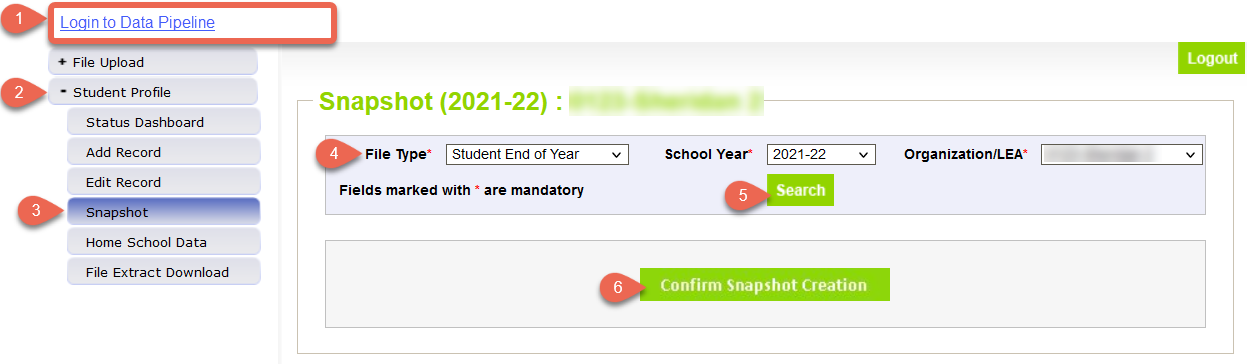 The message “Snapshot creation triggered and processing. A notification email will be sent upon completion” will appear at the top of the screen after you press the confirm snapshot creation button.
Creating a new snapshot will replace the records from your previous snapshot.
Note: During the Post-Cross LEA phase snapshots can only be updated. 
Button changes to update exit types
Only records with SE900 level errors can be updated 
In some instances, other records can be updated using the exception process
30
Business Rules
Business Rules are the list of errors and warnings that are checked when a snapshot is created. 
Available on the SEY Website
Note: Business Rules will continue to be updated through the official open on May 5th.
Kinds of information checked:
Demographic information (some fields typically do not change from Student October to Student End of Year)
Valid student entry/exit types, internally and across districts
Graduating/completing/dropout student coding to ensure accuracy of reporting
Cohort groups
Student movement between districts
Students retained (academic, postsecondary programs, transition programs)
Identify dropouts from prior years showing up in other districts
Identify students for whom an HSED certificate has been reported
31
Entry and Exit Types
Entry/Exit types and corresponding dates are used to track an overview of a student’s enrollment history throughout the year
Reported on the SSA file (file layout on student interchange website)
For students in grades 7-12, exit types are used to determine if a student is part of your cohort for dropout/ graduation/completion rates
Adequate documentation is needed for some exit types
See the SEY website for a list of exit types that comprise the graduation cohort base for a given AYG
32
Common Entry/Exit Types
Entry Types
Exit Types
02 – Continuous in same school (beginning of the year)
11 – Transfer from school in the same district (includes matriculating students)
13 – Transfer from another public school in a CO district
14 – Transfer from a different state
16 – Transfer from home-based education
40 – Re-entry after dropping out from same school district in a previous year
00 – Student did not exit (completed the school year)
11 – Transfer to a school in the same district
13 – Transfer to another public school in a CO district
14 – Transfer to another state
40 – Dropped Out
90 – Graduated with Regular Diploma
33
[Speaker Notes: Example:
Student returns from prior year (Entry Type 02)
Student exits to transfer to another district (Exit Type 13)
Later in the year student comes back from another district (Entry Type 13)
Student exits for the summer (Exit Type 00)]
One Day Records
Students who exit in a previous year with ’00 – student did not exit’ need to have a record in the current SEY snapshot
If missing a record, SE404 error will trigger
Sometimes students leave over the summer and do not attend during the current year
Report a one-day record to show how this student exited your district
Example:
2020-2021 a 10th grade student completed the school year
This student moved out of state over the summer
2021-2022 one day record
34
Status Dashboard
35
Status Dashboard
Allows you to review the status of a submitted interchange file or snapshot
Quantity of errors
Data Exists ‘Y’ means successful snapshot creation
Data Locked ‘Y’ means snapshot creation is not available
Post-Cross LEA updates can be completed in this status
Overall Status
‘P’ Pending
‘S’ Submitted
Used to submit snapshot to CDE
Used to download the superintendent verification (sign-off) form during the final phase of data collection
36
Status Dashboard Screen
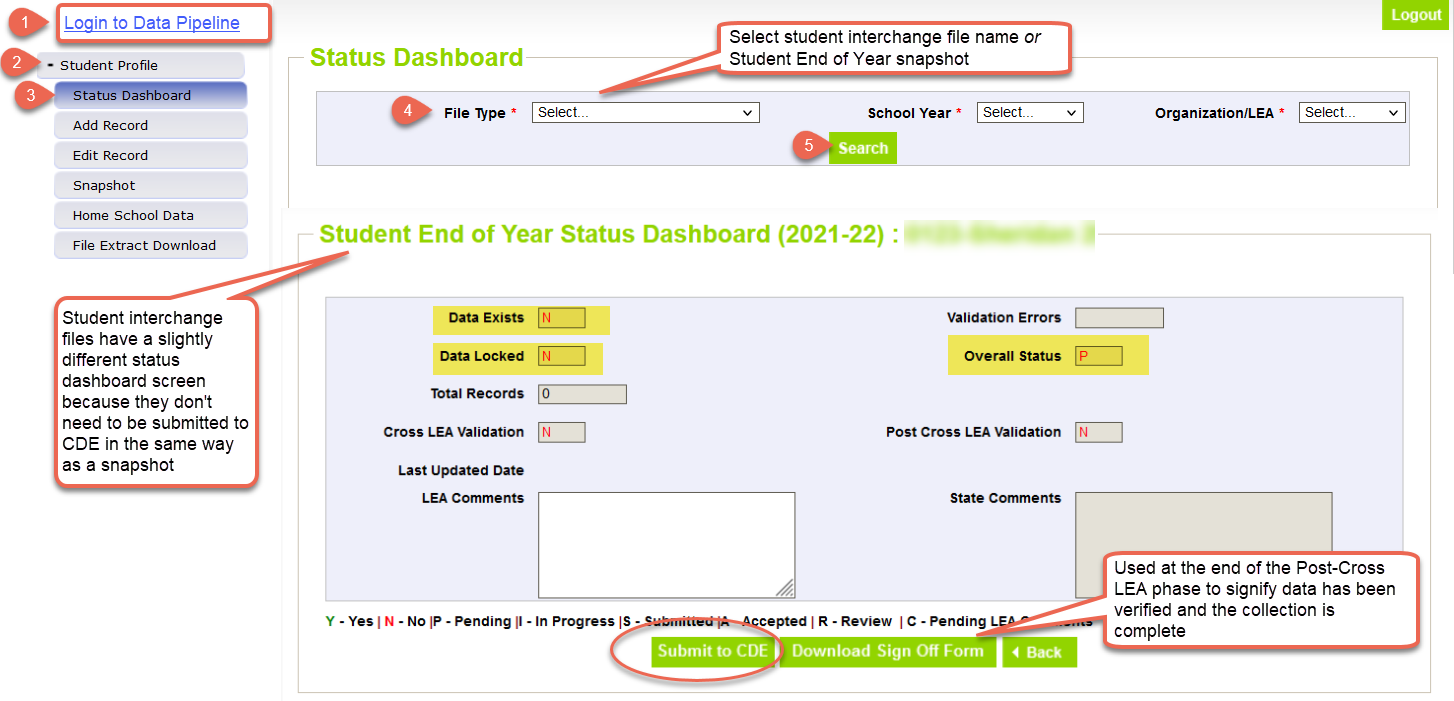 37
Adequate Documentation
38
Adequate Documentation Overview
Districts must maintain adequate documentation when coding students as transferring out of their district to avoid incorrectly coding students as dropouts.
Find more information on the SEY Adequate Documentation site
Post-Cross LEA phase may require a district to submit a copy of adequate documentation when resolving SE903 errors.
Types of documentation
Written records request
Confirmation of enrollment and attendance
Certificate of enrollment
Signed parent/guardian letter 
Written confirmation from school administrator 
Note: Different exit types require different types of documentation. View the complete list here.
39
Exit 13 – Transfer to a public school in a different CO District
Documentation Required: Confirmation of enrollment and attendance
Provided by receiving district when student has begun attending the receiving school
Must include date of enrollment and date of attendance
No other documentation is accepted
RITS system is not adequate because a student may have enrolled but never attended
Sending district should request this form if they lack documentation
Districts must respond to records requests within two weeks
Records requests for out of home placements must be responded to within 5 days
40
Errors & Warnings
41
Errors/Warnings: Overview
Errors
Warnings
Must be addressed
Update data fields to clear 
Request reporting exception if student data is accurate but does not follow the typical coding pattern as indicated by the error message
Snapshot cannot be submitted if there are any errors
Indicate possible data inconsistencies/coding issues
Some SEY warnings indicate issues that will turn into errors in the post collection phases if not addressed
Snapshot can be submitted even if warnings are present
Pro Tip: Review warnings to look for patterns/areas where district data could be documented in a more accurate manner
42
Errors/Warnings: Interchange vs Snapshot
Interchange
Snapshot
Typically address data inconsistencies that apply to multiple data collections (snapshots)
Errors on the student demographics and student school association interchange files prevent the student from being included on the SEY snapshot
Errors on the graduation guidelines file prevent that measure from being associated with a graduating student’s SASID
Business Rules: Student Interchange Website
Address data inconsistencies that apply to SEY data collection specifically
Focused on the student’s educational history to ensuring accuracy when deriving graduation, dropout, mobility, and stability rates
Business Rules: Student End of Year Website
43
Addressing Errors/Warnings
44
Adjustment File
45
Adjustment File Use
Used to provide additional information about students who were previously enrolled in a district and did not enroll in the current school year.
Used for 7th-12th grade students only
Modify records from prior years for students reported as dropouts, expulsions, and HSED transfers that completed their education through another agency
Adjust cohort membership bases for graduation/completion rates
Typically used during the Cross LEA phase, but can be used at any time during the collection
Cross LEA phase will have errors that are cleared using the adjustment file
46
Adjustment Record Methods
Adjustment File Upload
Add Record Screen
Best when multiple adjustment records need to be entered
Functions like a student interchange upload
File layout and business rules posted on SEY website
Best when few adjustment records need to be entered
Uses same adjustment justification codes as a file upload
See the Cross LEA Validation Phase steps for step-by-step directions
File layout and business rules posted on SEY website
47
Reporting Exceptions
48
When are reporting exceptions needed?
Sometimes a student’s records will have accurate information, but their educational history will not follow the anticipated coding patterns outlined in the business rules for an interchange file or snapshot
These are unique circumstances and apply to few students
Reporting exceptions are used to clear the errors associated with a student’s record without changing the data
Data respondents must work with the data collection lead for a given file/snapshot to request an exception be granted
49
Reporting Exception Process
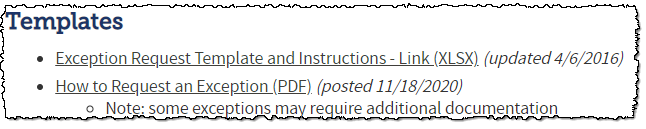 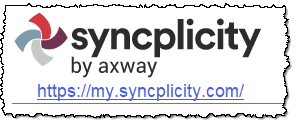 50
What types of exceptions might need additional information?
If the reason given for the exception doesn’t make sense with the coding pattern, clarification may be requested
SASID merge situations
Work with the RITS coordinator (puccetti_d@cde.state.co.us) to resolve
English Learners whose status changed mid-year
Often a body of evidence supporting a mid-year redesignation is requested, including most recent ACCESS scores for review by the CLDE department
Post-Cross LEA SE903 errors
Adequate documentation required for student to remain coded as Exit 13 (transfer to a public school in another CO district)
Missing graduation guidelines records for a graduating student
SE301 Exception Request Supporting Documentation
51
Pipeline Reports
52
Pipeline Error Report
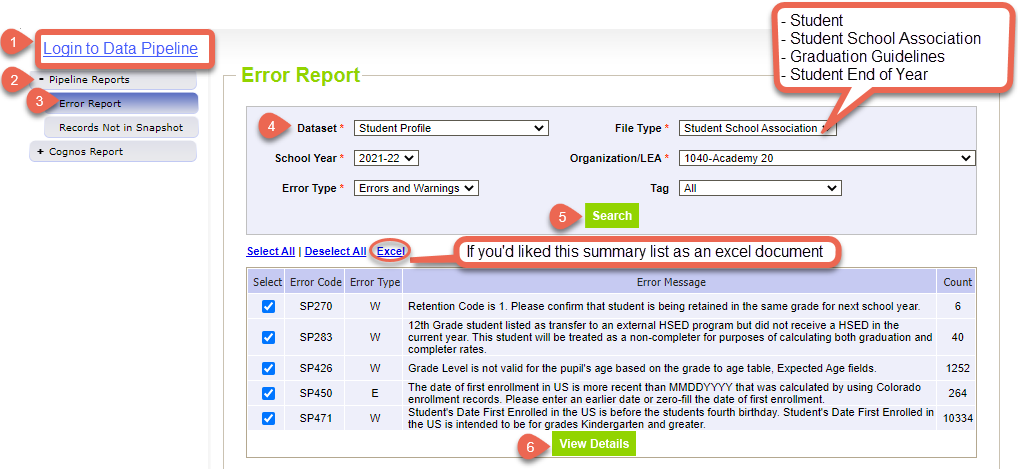 Summary




Details
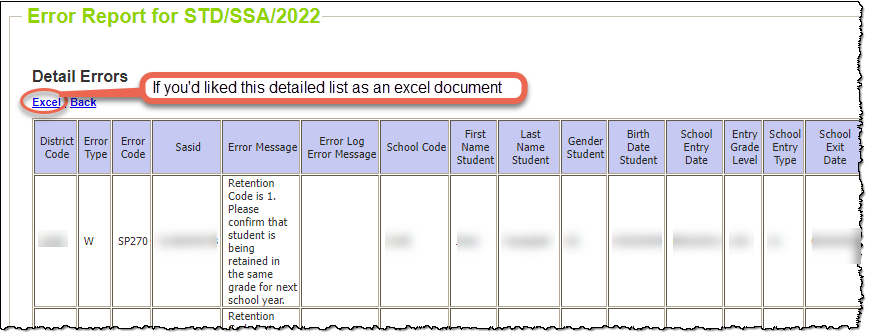 53
COGNOS (CEDAR) Reports
54
COGNOS (CEDAR) Error Reports
Login to COGNOS/CEDAR using the link in Data Pipeline or from the IdM website.
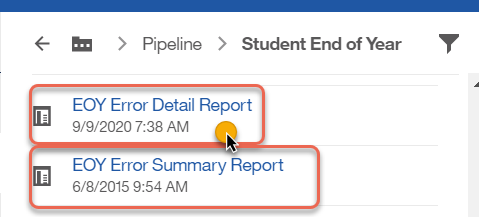 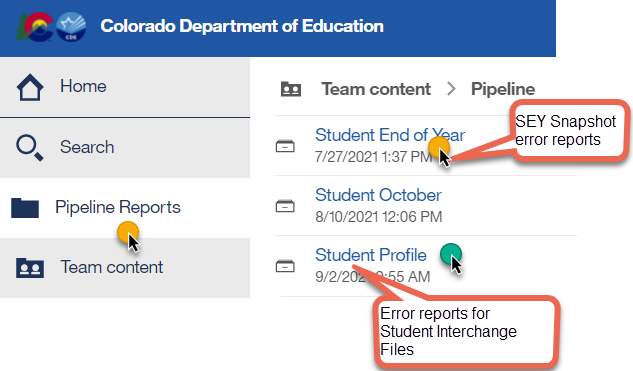 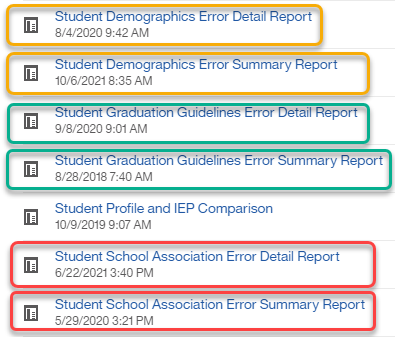 55
COGNOS (CEDAR) Student Profile Reports
These reports are connected to the student interchange files.
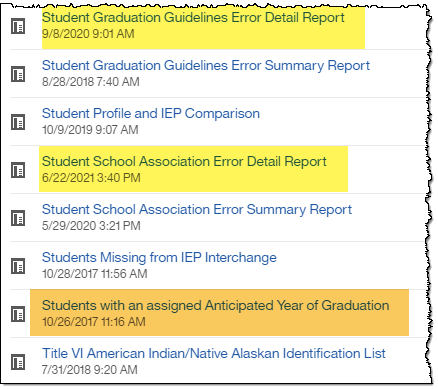 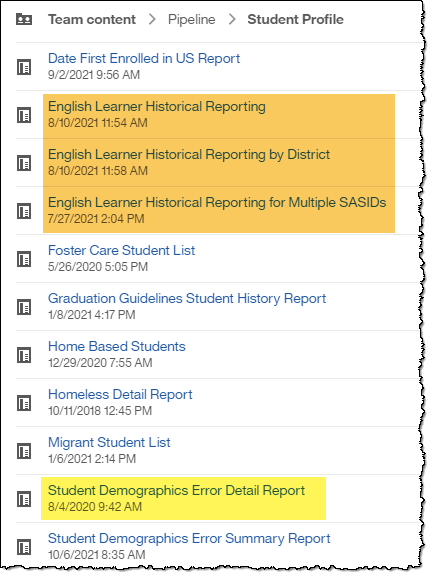 Coming Soon:
Graduation Guidelines Student Completion List
Graduation Guidelines Student Summary List
56
COGNOS Student End of Year Reports
These reports are based upon SEY snapshot records or are specific to the SEY collection
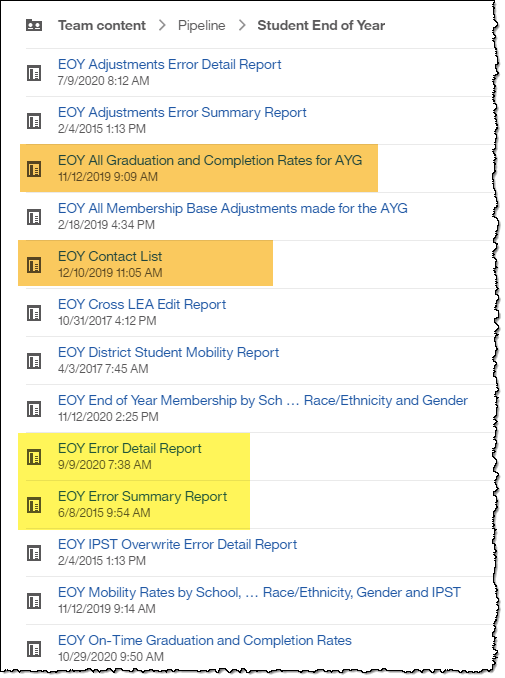 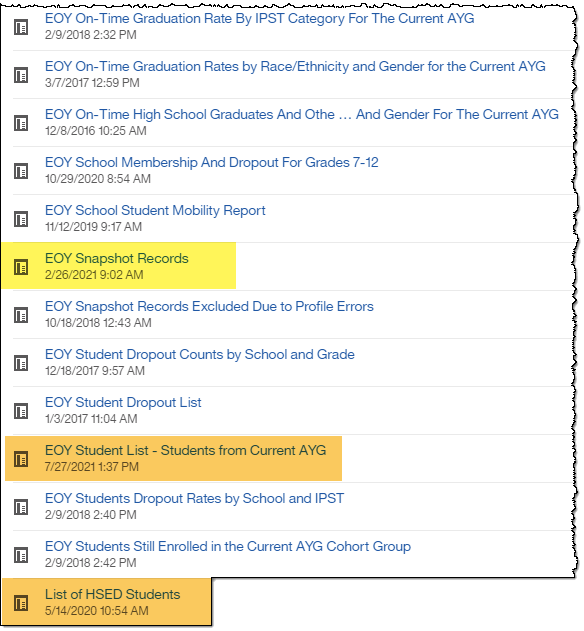 57
Rates & Reporting:Overview
58
End of Year Data Online
Used for school, district and state rates
Graduation & Completion Rates
Dropout Rates
Mobility / Stability Rates


Districts can view early versions of these rates through COGNOS/CEDAR reports.
59
Calculating Graduation Rates
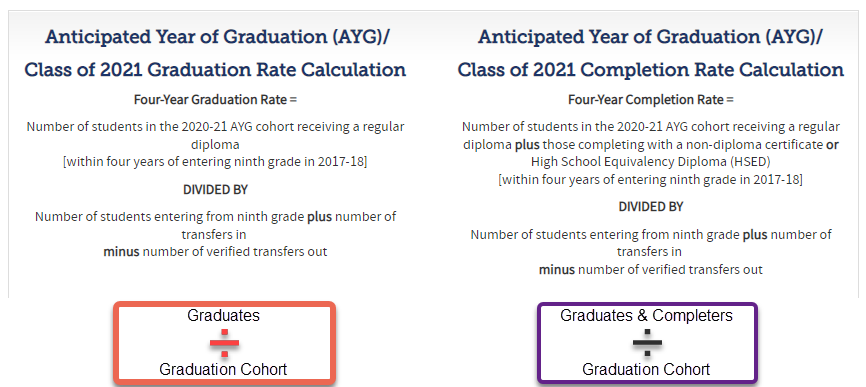 Exit Types that Comprise the Graduation Cohort (PDF)
60
Graduation Statistics:Colorado Graduation Dashboard
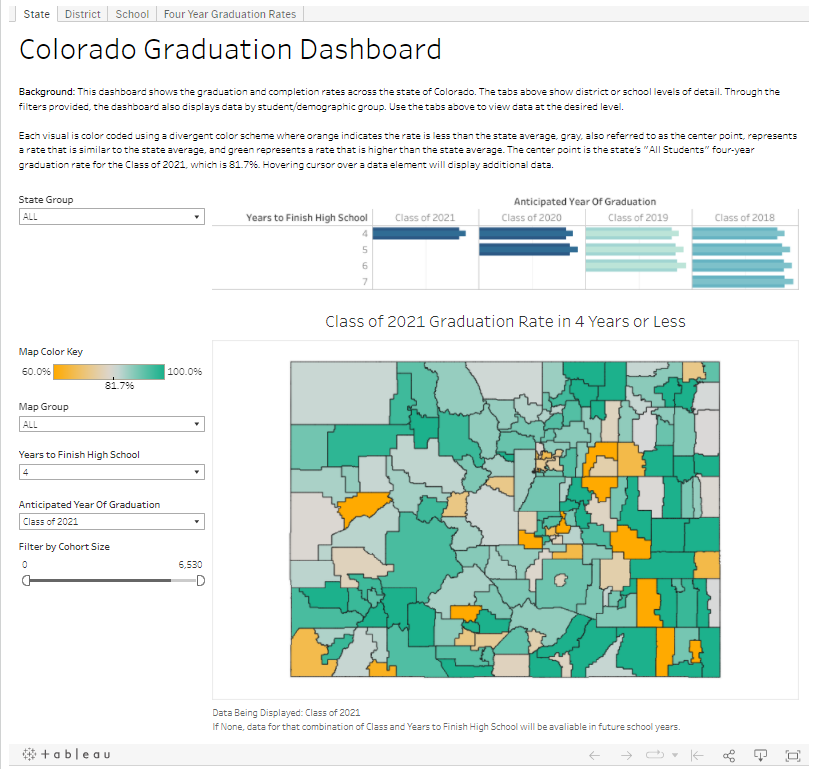 61
Calculating Dropout Rates
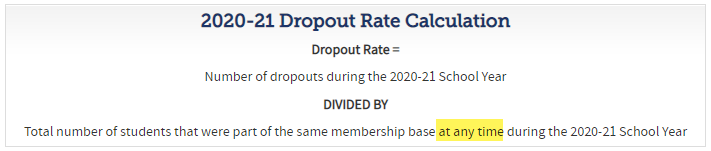 Students considered dropouts
Exit 40 – Dropped Out
Exit 01 – Reached maximum age for services
Note: Students exiting to an HSED program are not counted as dropouts in the dropout rate
62
Dropout Statistics: Colorado Dropout Dashboard
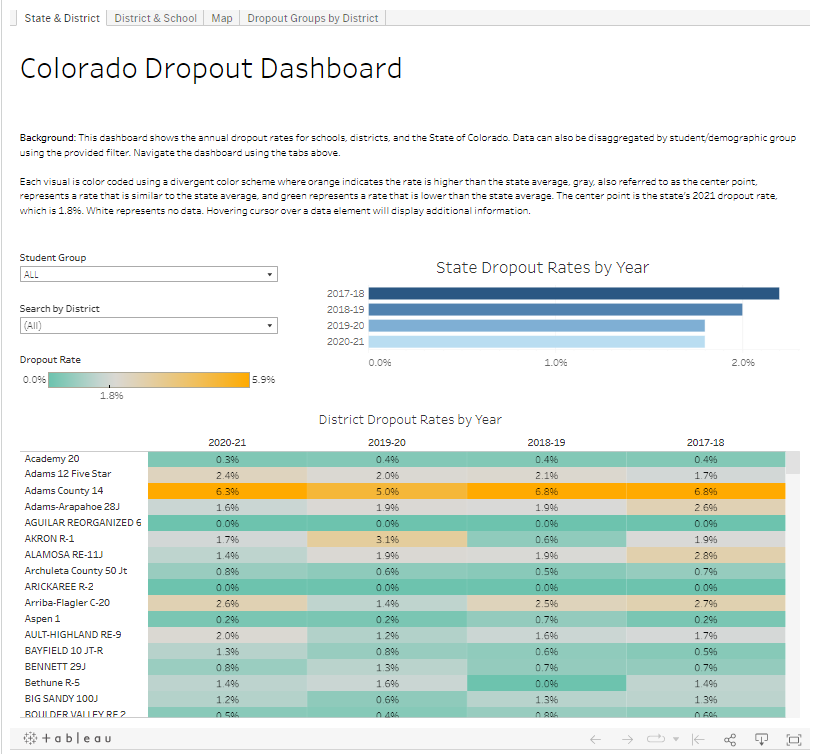 63
Calculating Mobility/Stability Rates
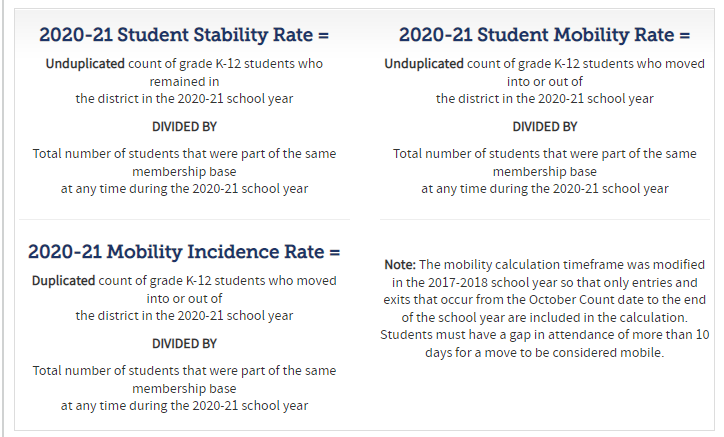 64
Resources, Contacts, & Glossary
65
Resources
Student End of Year
Timeline
File layouts (SEY & Adjustment)
Business rules (SEY & Adjustment)
Trainings/schedule (SEY & GG)
Step by step instructions
Additional Resources
Student Interchange
File Layouts (DEM, SSA, GG)
Business Rules (DEM, SSA, GG)
Graduation Guidelines
Menu of Options
Background/History
FAQ
66
Contacts
67
Glossary
AYG: Anticipated Year of Graduation (4 years after entering 9th grade)
IPST: Instructional program service type (Free and Reduced Lunch, Title 1, Migrant, etc.)
Cohort: Group of students with the same AYG and/or same IPST category
Graduate: Student receiving a High School diploma
Completer: Student receiving HSED, certificate of completion
SPF: School Performance Framework
DPF: District Performance Framework
Summer Dropout: Student who leaves 8th grade and is not reported at a public school in Colorado the following year
68